3. Kaupunkiekologia on ympäristöekologian osa-alue
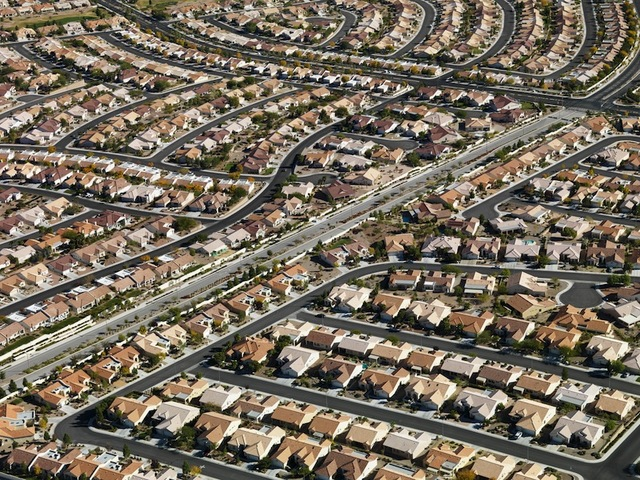 www.shutterstock.com
Kaupunkiekologinen tutkimus
Kaupunkimaiseman erityispiirteet
Kaupunkiekosysteemit: toiminta ja ekologia
Sovelletaan esim. kaupunkisuunnittelussa.
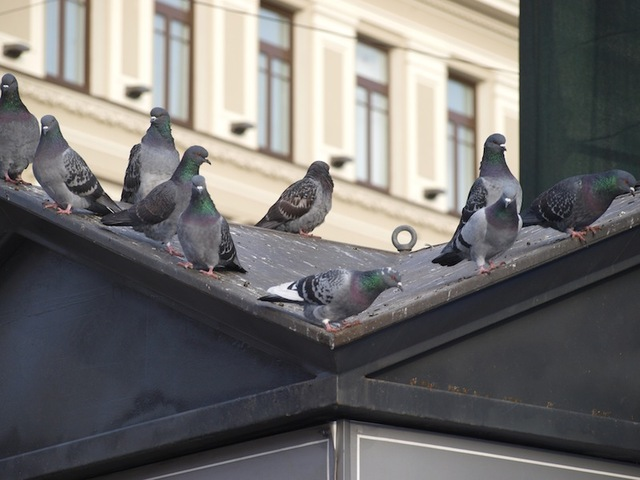 Abioottiset tekijät
Korkeampi lämpötila
Suurempi sademäärä
Poikkeavat tuuliolosuhteet
Maaperä ja ravinteet
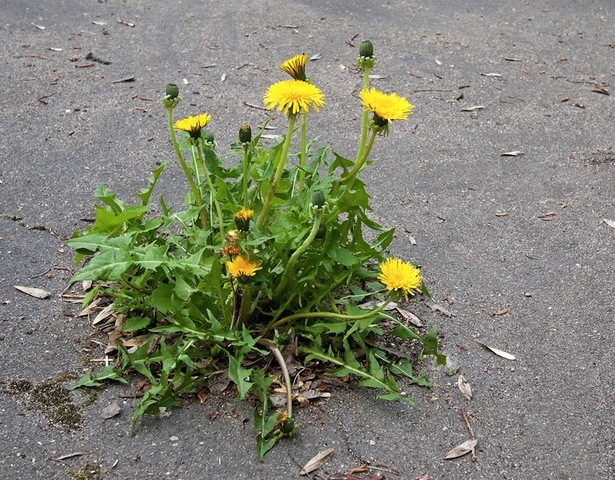 www.shutterstock.com
Viheralueiden pirstoutuneisuus
Tiet ja asuinalueet pirstovat viheralueet
Leviämisesteinä eliöille
Saariefekti voimistuu
Ekologisia käytäviä tarvitaan
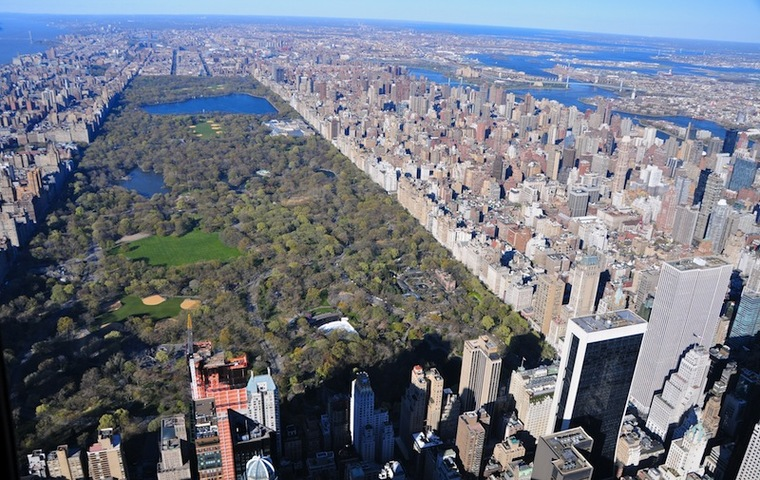 www.shutterstock.com
Häiriötekijät
Valosaaste
Melu ja tärinä
Saasteet
Liikenne
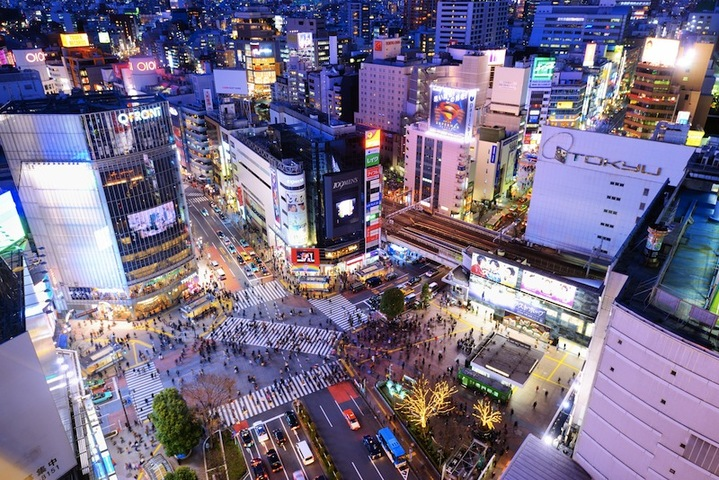 www.shutterstock.com
Kaupunkikasvit
Kuivuuden sietäminen
Vahvat juuret ja lehdet
Runsas siementuotto
Pioneerivaiheen lajit
Vieraslajit
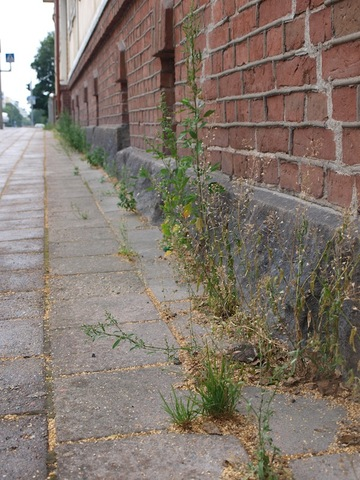 Kaupunkieläimet
Sopeutumis- ja joustamiskyky
Kaikkiruokaisuus eduksi
Hyvä oppimiskyky
Nopeita leviämään
Sopivia pesäpaikkoja
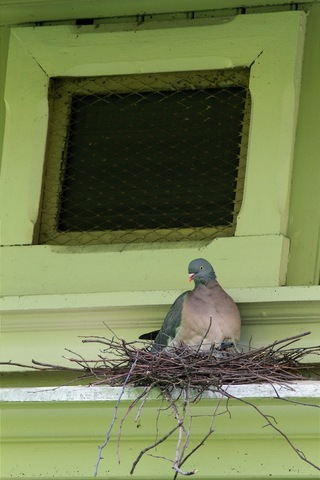